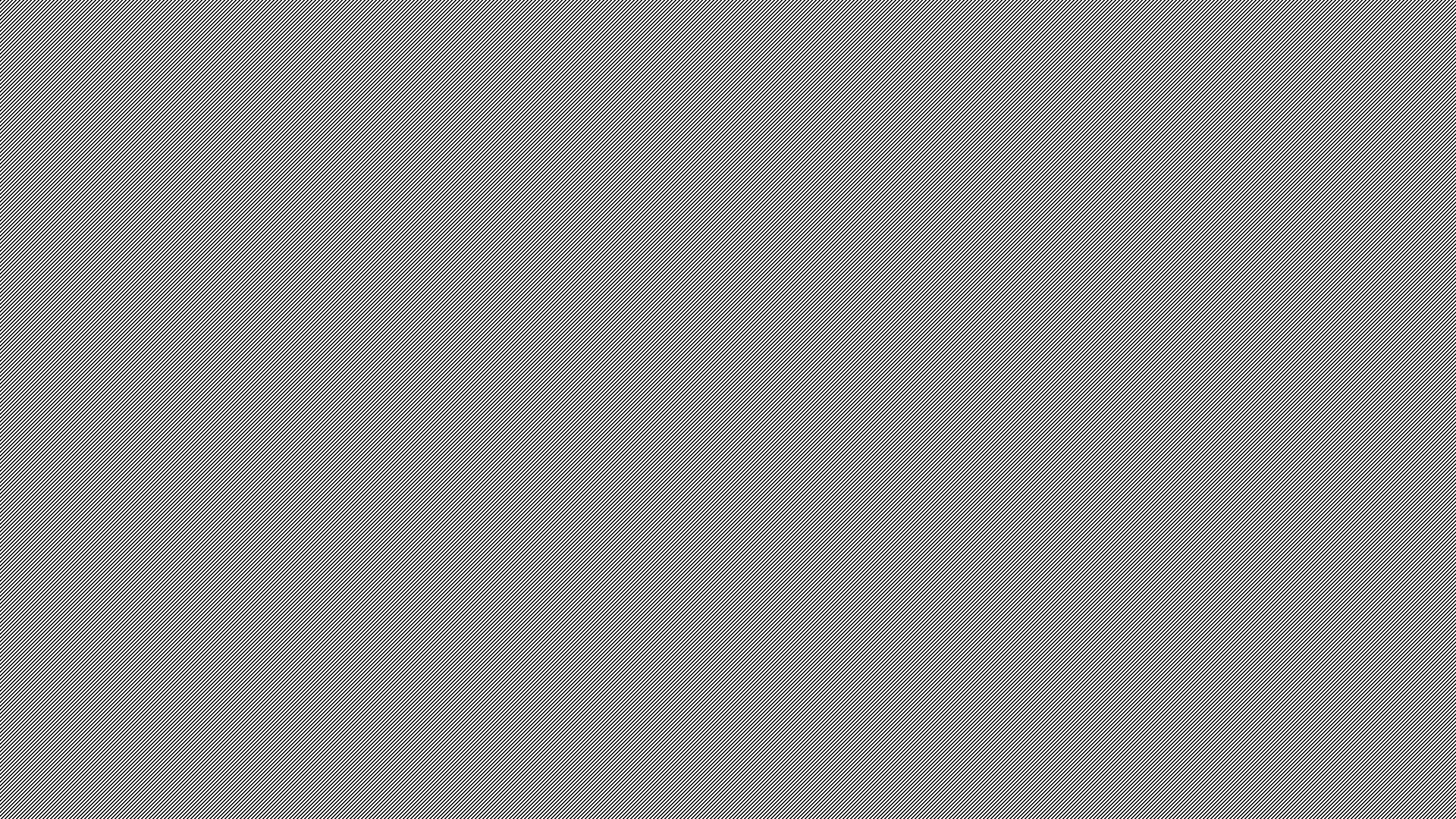 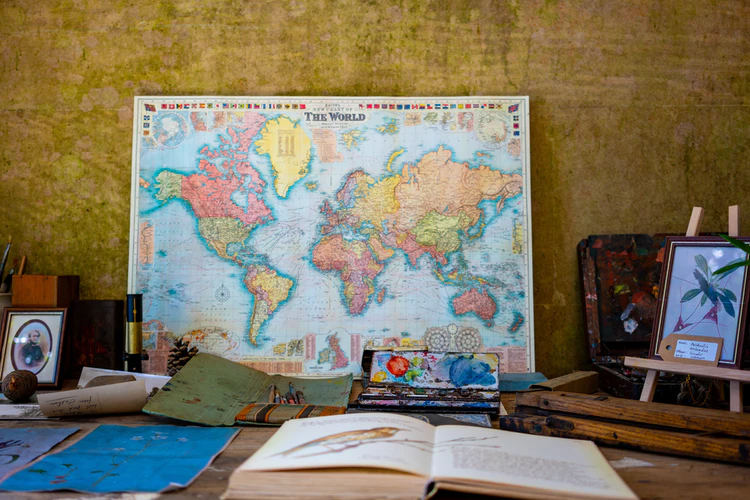 С кофером у руци кроз свет књижевних дела(брошуре за путовања)
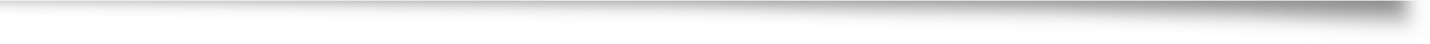 Милица Милетић
Технолошка школа
 Параћин
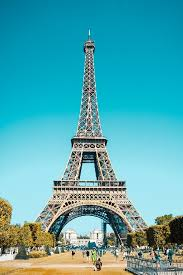 Подаци о часу
Наставна јединица: Путовање кроз свет књижевних дела
Разред: трећи
Облик рада: пројектна настава
Наставна средства: рачунар, мобилни телефон
Корелација: географија, историја, уметност, информатика
Међупредметне компетенције: компетенција за целоживотно учење, дигитална компетенција, рад са подацима и информацијама, естетичка компетенција
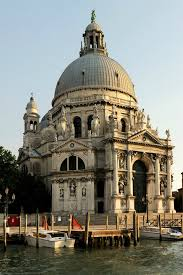 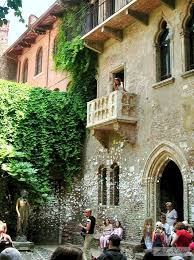 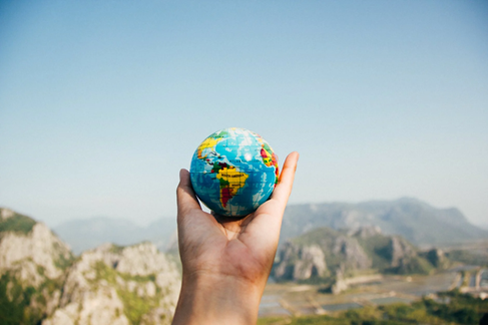 Циљеви часа
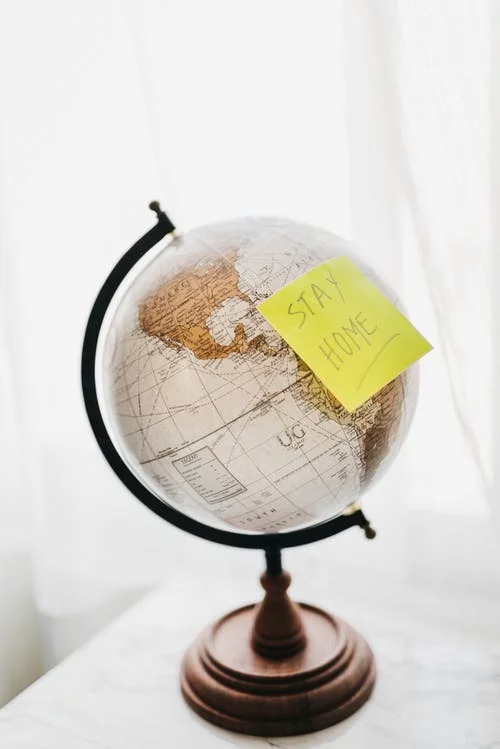 Исходи
Уводни део
Разговарам са ученицима о томе шта им највише недостаје за време ванредног стања. Међу одговорима се појављују затвореност, немогућност да путују, иду на излете, екскурзију... Предлажем да то време искористимо тако што ћемо ипак путовати, али кроз свет књижевних дела. Позивам ученике да постану туристички водичи који ће нас повести на путовање инспирисано најзначајнијим делима светске књижевности.
Крајњи продукти овог пројекта су туристичке брошуре о местима из књижевних дела. Брошуре треба да садрже занимљивости о локалитету који је ученик одбрао, али и везу са делом у којем се помиње. 
Ученике делим у групе и делимо задужења.
Главни део
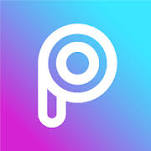 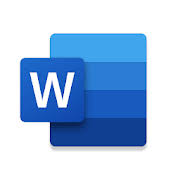 Договарамо се око избора алата који ће ученици користити. Ученици се одлучују углавном за PicsArt, Microsoft Word или PowerPoint.
Ученици затим бирају теме задатка, истражују и прикупљају материјал за задатак.
Ученици израђују брошуре у складу са захтевима задатка уз консултације са наставником. 
Комуникација се одвија у Гугл учионици и групи на WhatsApp апликацији.
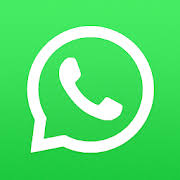 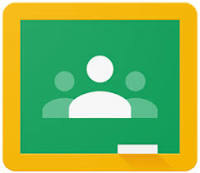 Завршни део
Ученици у Гугл учионици представљају своје радове. 

Затим приступамо евалуацији и рефлексији пројекта од стране наставника и ученика.

Најбољи радови су постављени на сајт:
https://junaciputovanja.wixsite.com/mysite/broshure

Ученици своје утиске о задатку износе кроз Гугл упитник.

Планирамо презентовање радова пред публиком у амфитеатру школе.
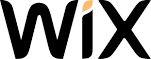 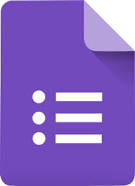 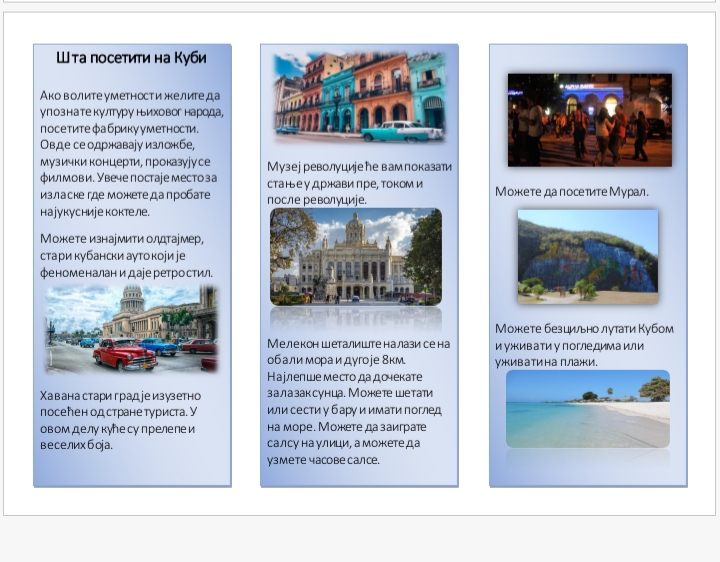 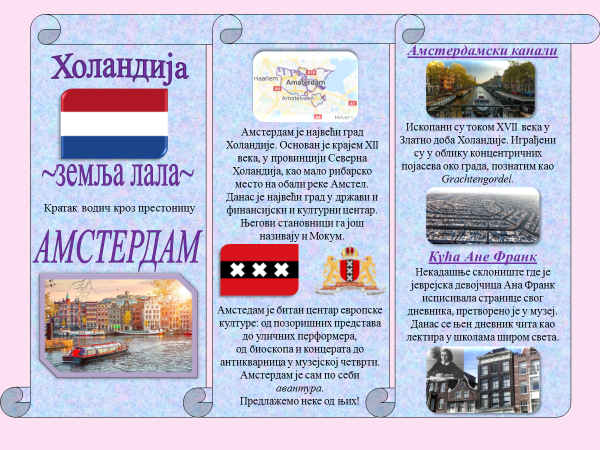 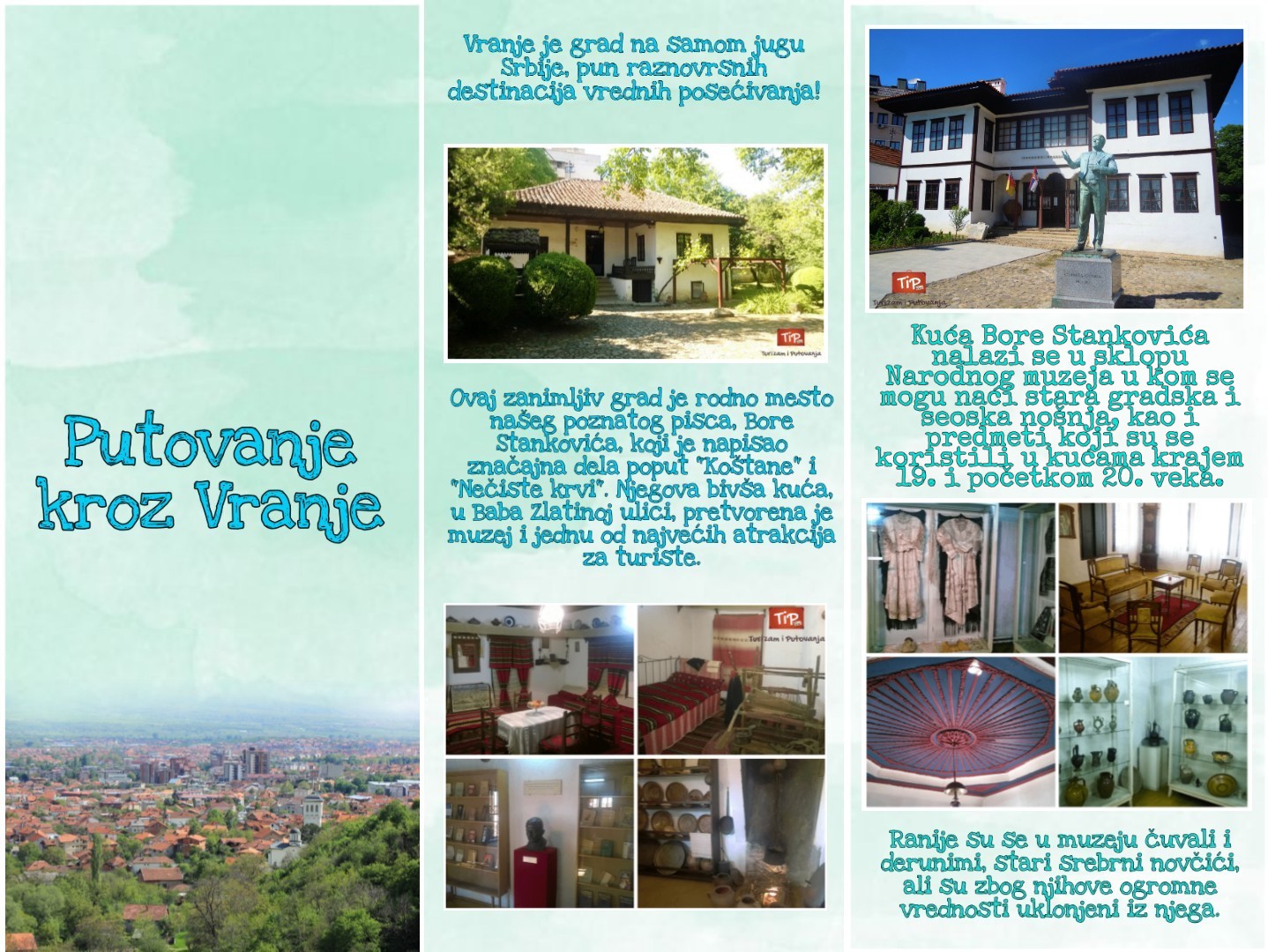 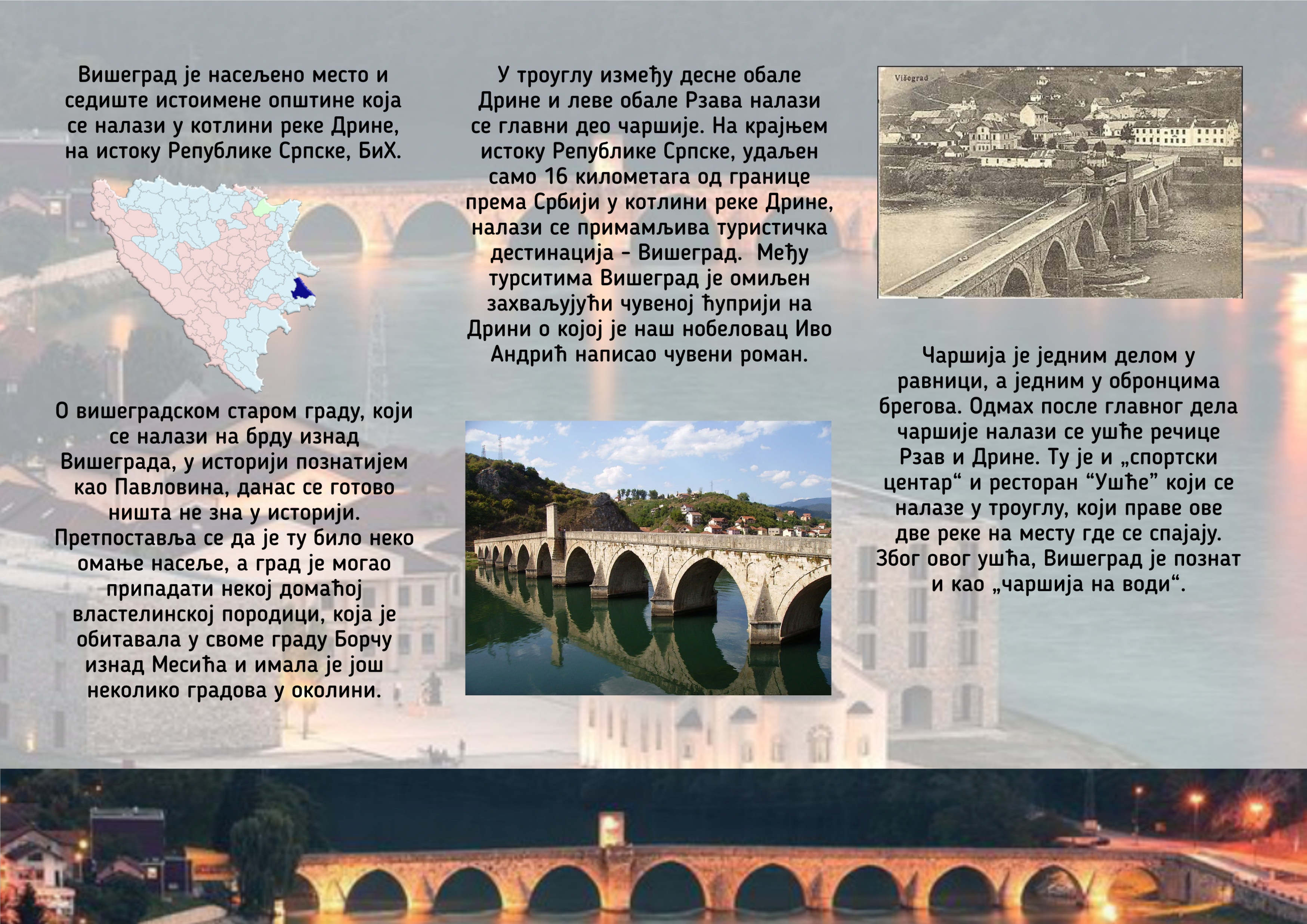 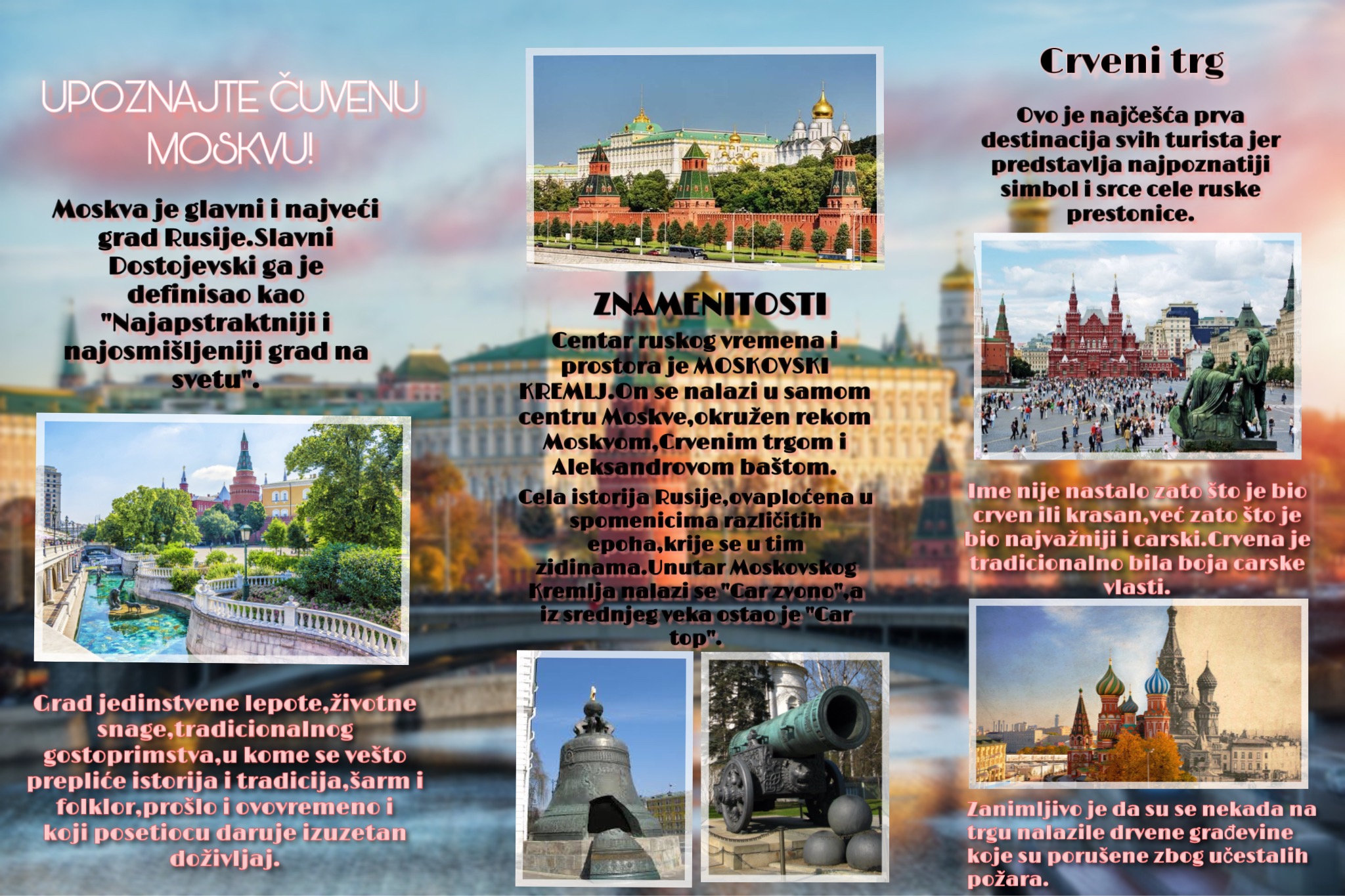 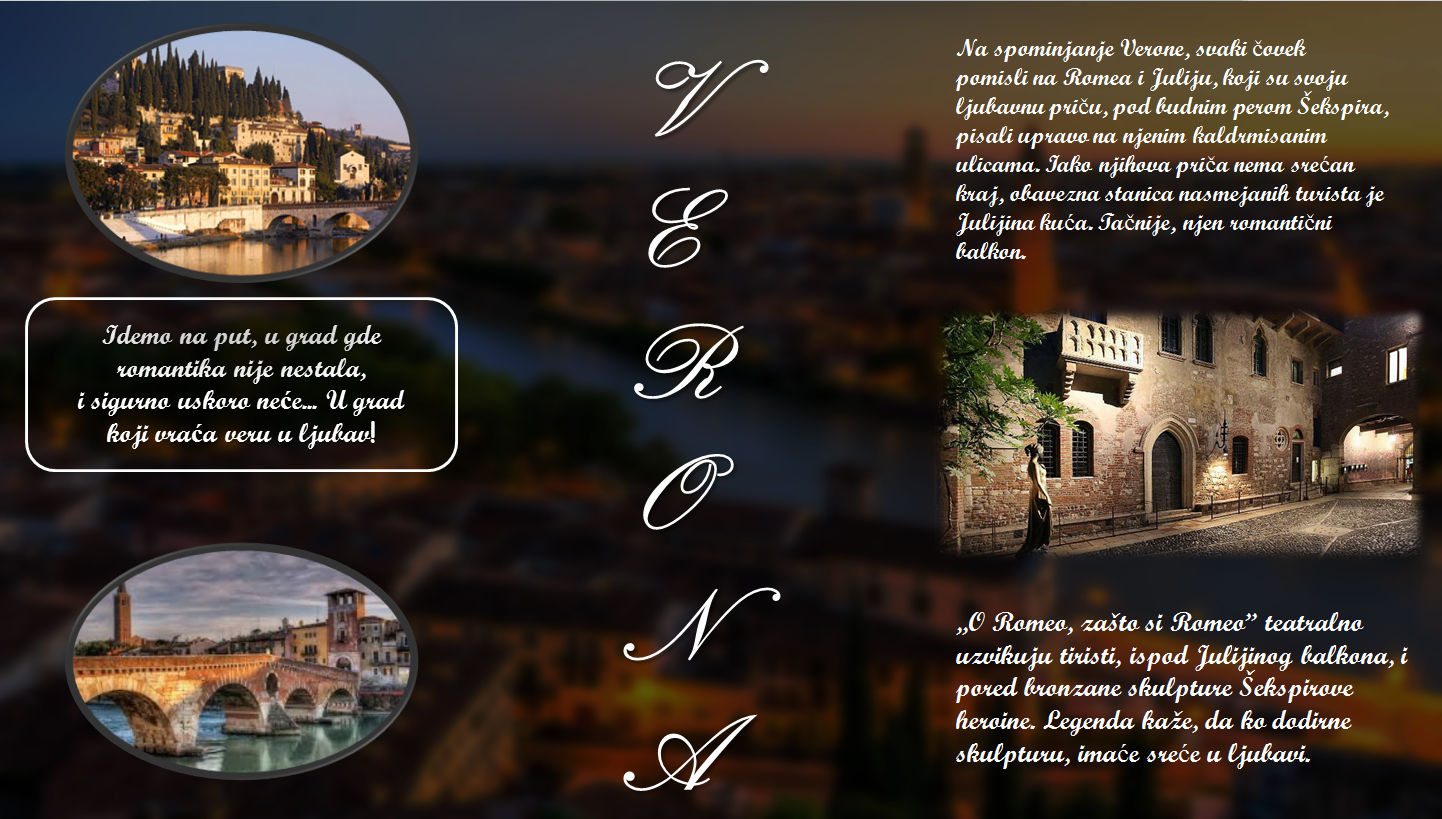 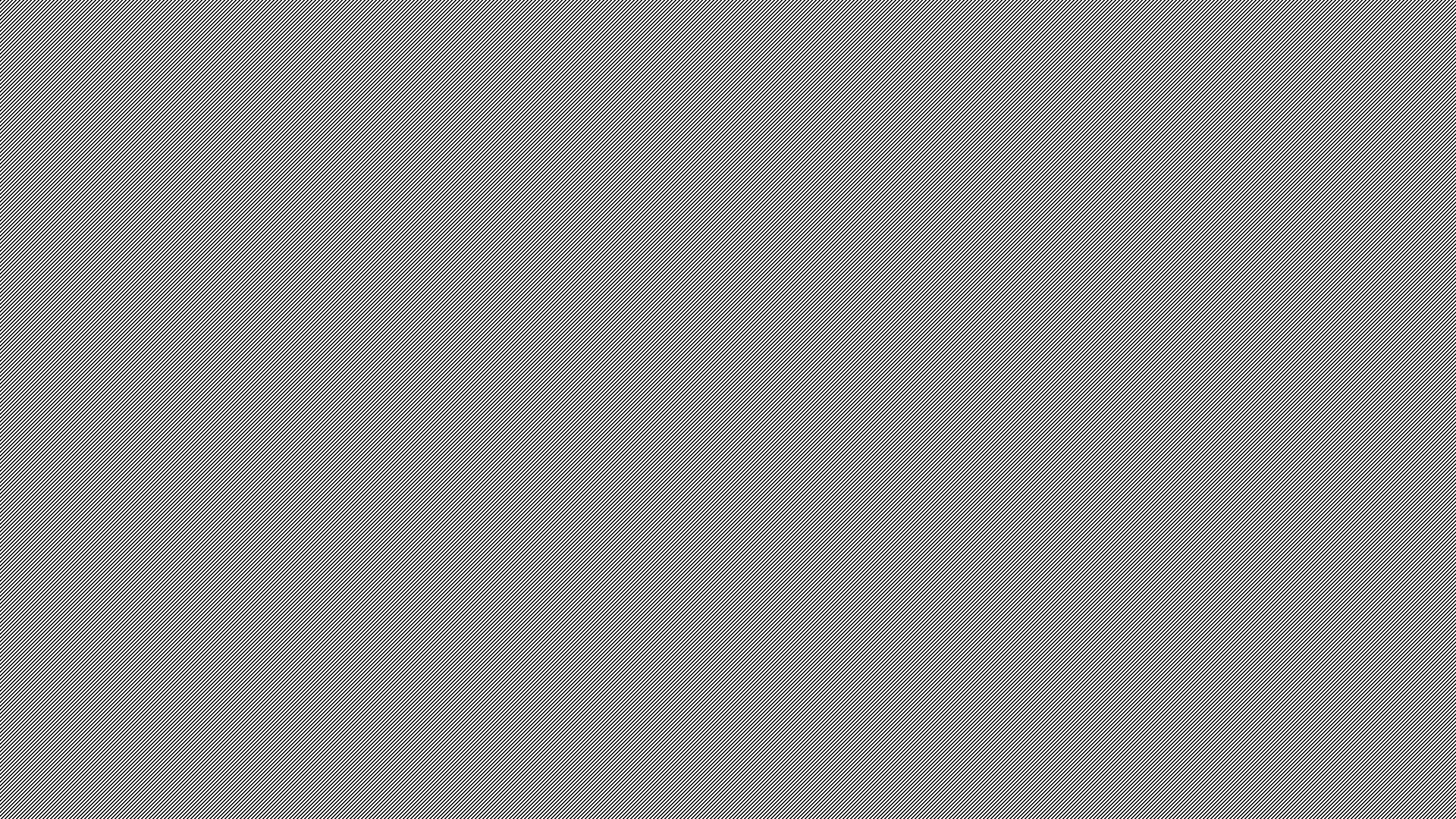 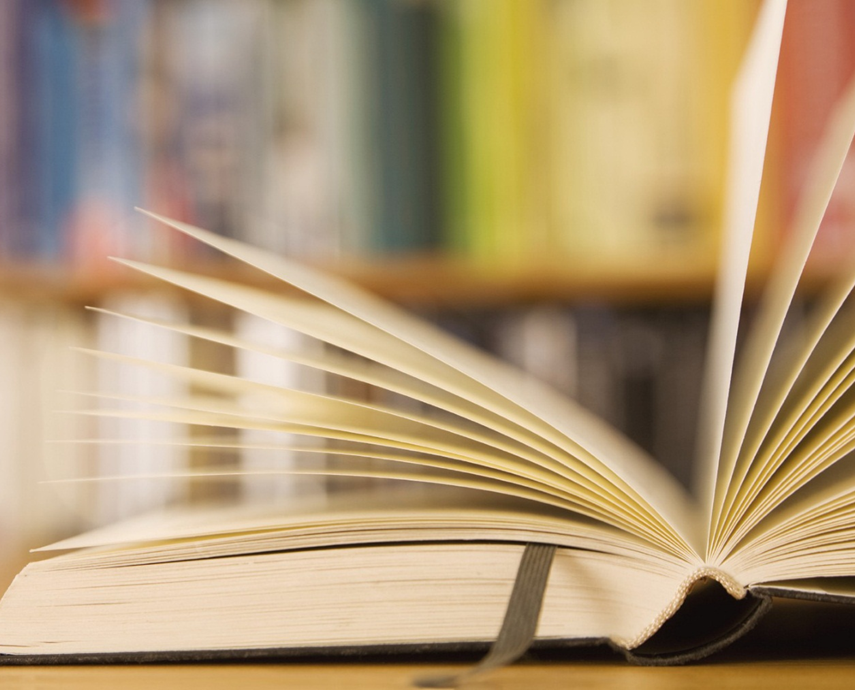 Хвала на пажњи!